Trends in use of prescribed medicines by body mass index and age: evidence from the last two decades,using Health Surveys for England data
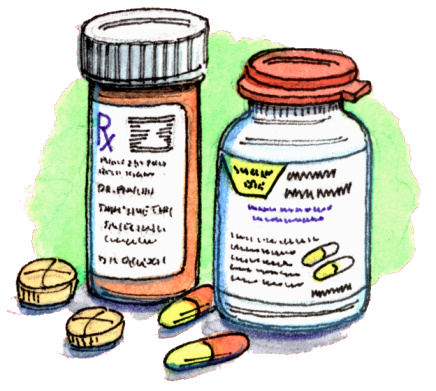 Shaun Scholes & Jenny Mindell
Health and Social Surveys Research Group
Research Department of Epidemiology & Public Health

Society for Social Medicine Conference, Glasgow
September 2018
[Speaker Notes: (1) Thanks to the co-authors.]
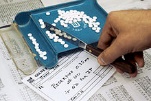 Background
Prescribing is the most common clinical intervention in the NHS:
annual costs exceed £9billion. 
Understanding differences in patterns of prescribed medicine use over time informs clinical practice and epidemiological research.
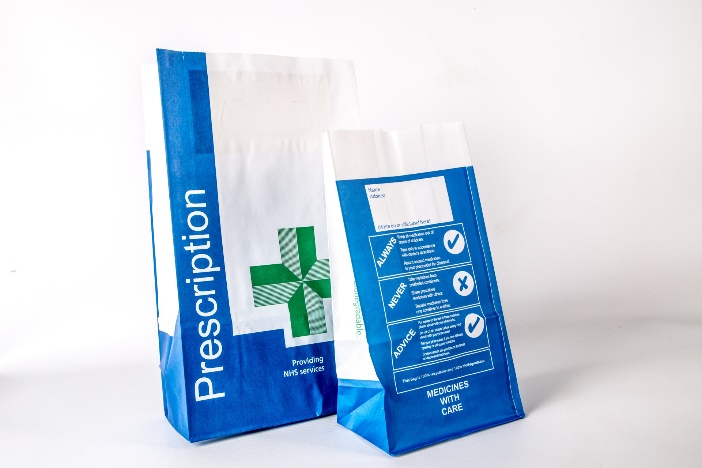 Aim
To compare trends in prescribed medicine use by obesity and age to better understand the drivers of increased prescribing.
HEALTH SURVEY FOR ENGLAND
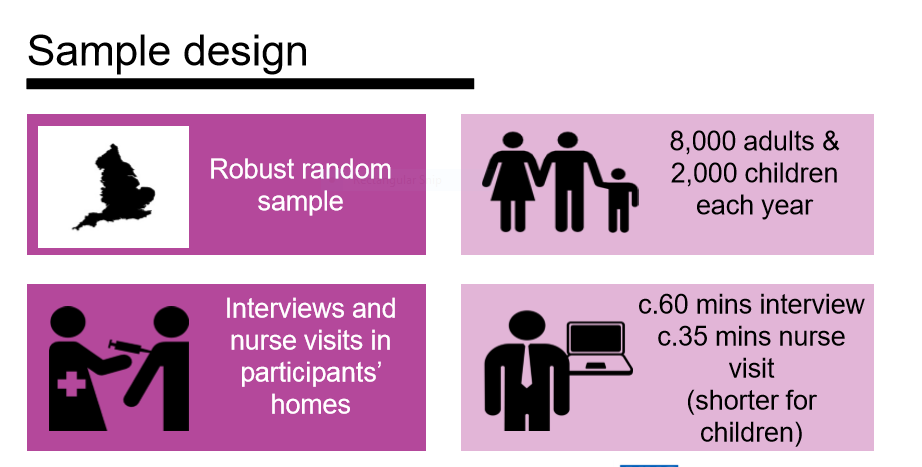 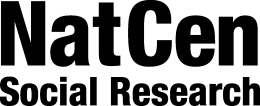 [Speaker Notes: Heard about HSE in previous presentation: collects both self-reported data and objective measurements]
READ
HSE is….
Sampling frame = Postcode Address File
After REC approval, Advance letter, etc

Repeated cross-sectional analysis of nationally-representative Health Surveys for England 1994-2015 (N=42,216 participants aged 20+ years with measured BMI and medicine use data).
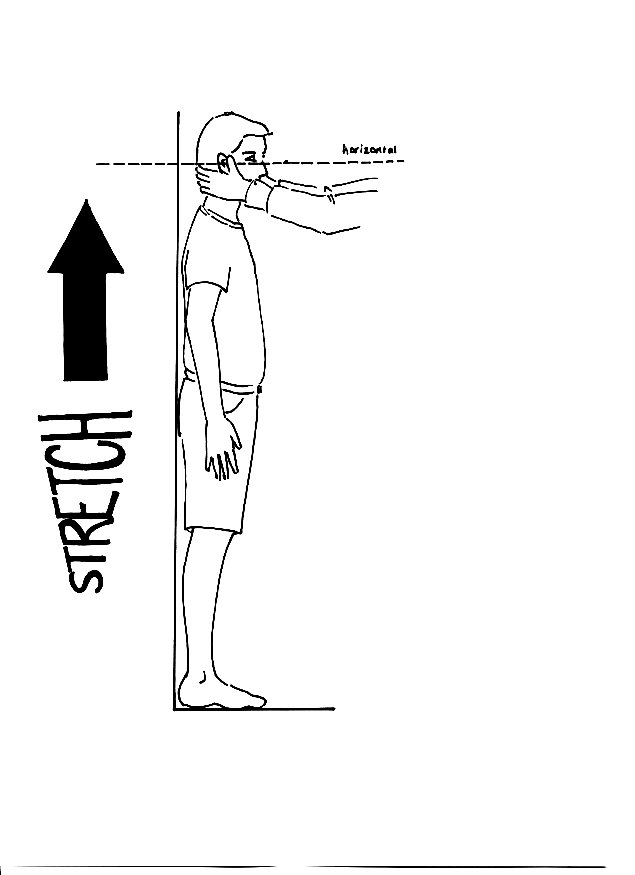 Data collection
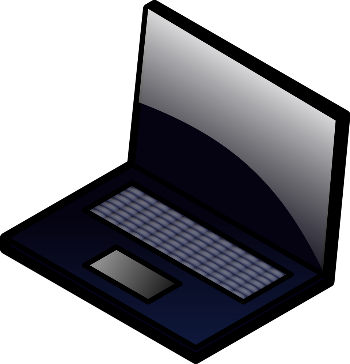 At nurse visit:
Do you take any prescribed medicines?
If so:
What is it called?
Have you taken it within the last seven days?
Any other prescribed medicines?
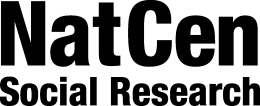 Analysis
Logistic regression:
Dependent variable: Use of prescribed medicine in previous 7d 
excluding contraception and smoking cessation products
Gender-specific
Independent variables: BMI status (normal weight as reference); age-group; highest educational qualification; current smoking; survey-year
Retained significant 2-way interaction terms (p<0.05): age × BMI; age × year; BMI × year
READ
We developed gender-specific logistic regression models with main effects and interactions between BMI, age, and survey year on taking any prescribed medicine (excluding contraception and smoking cessation products) in the last 7d, adjusting for smoking and education.

Reference for BMI: normal weight; obese: BMI ≥30kg/m2
Analyses repeated for polypharmacy (3+ medicines), and for CVD and non-CVD medicines.
Results presented as fully-adjusted Odds Ratios with 95% CIs.
Use of prescribed medicines in the past week: HSE 2015-16
44% of men and 51% of women surveyed reported that they had taken at least one prescribed medicine in the last 7d.
24% of men and 25% of women reported that they had taken at least three prescribed medicines in the last 7d.
Number of prescribed medicines taken in the last week, by BMI category and gender (age-standardised)
HSE 2015-2016
Prevalence of taking at least one prescribed medicine within specific medicine classes in the last week, by BMI category and gender (age-standardised)
HSE 2015-2016
READ
Overall, the age-standardised prevalence of prescribed medicine use between 1994 and 2014/15 increased from 38% (95%CI: 37%-39%) to 47% (45%-48%) in men and from 46% (45%-47%) to 53% (52%-55%) in women.

By 2014/15, use of 3+ medicines had doubled to 25% (23%-26%) in men and to 27% (26%-28%) in women. Among those taking any medicine, polypharmacy rose 1.7-fold to 43% (40%-46%) and 45% (43%-47%) respectively
Change over time in prescribed medicine use by gender
Medicine use higher among women than men
Change over time in prescribed medicine by age
Change over time in prescribed medicine by age
Change over time in prescribed medicine by BMI in women
Change over time in prescribed medicine by BMI in men
Any prescribed medicine, by BMI and survey year among women
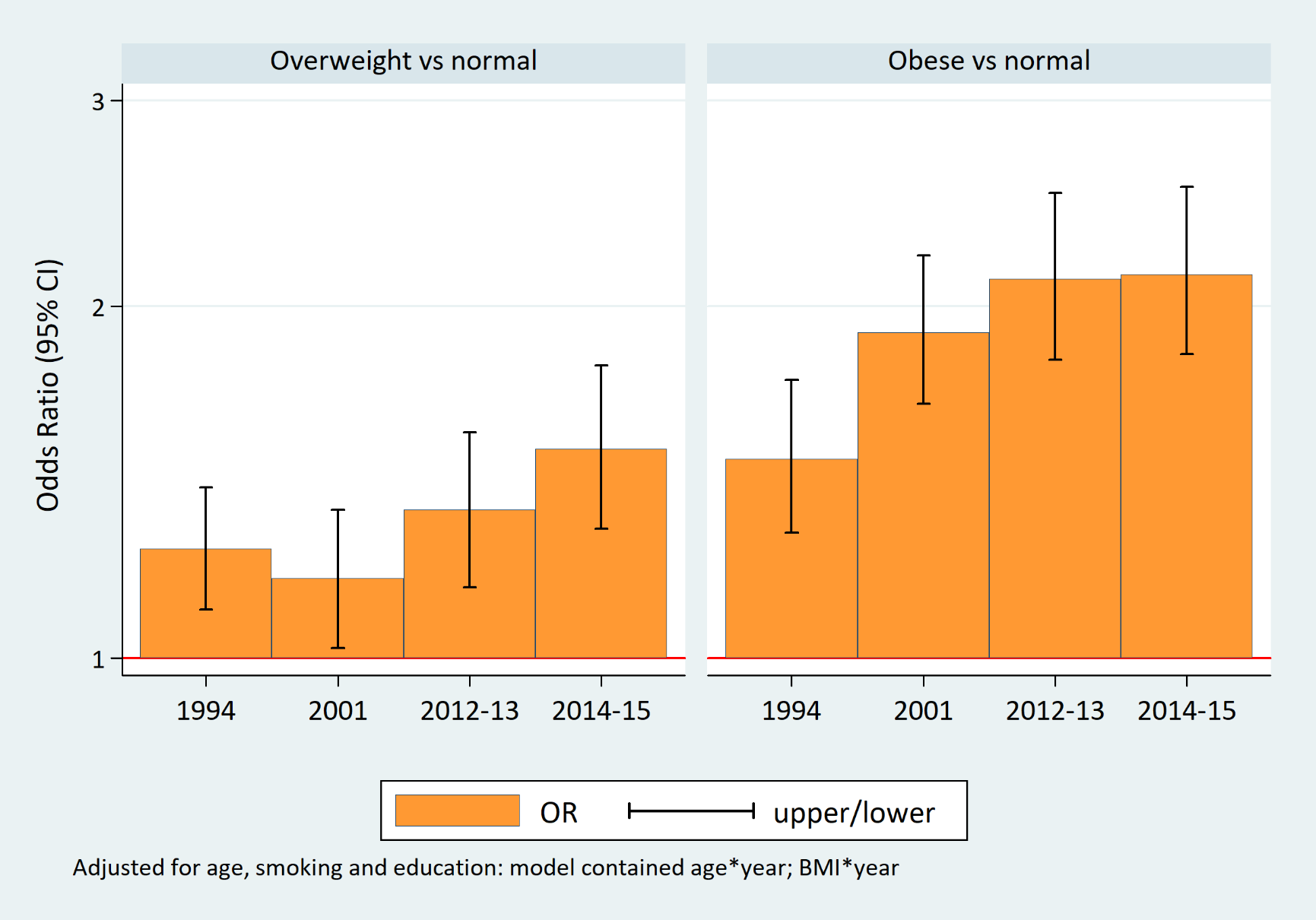 READ
After age-adjustment, the increase in prevalence  over time of taking any prescribed medicine was greatest in obese women (BMI-by-year interaction: p=0.003). 

The odds of obese women taking any prescribed medicine in the last week were:
1.5 times higher than those for normal weight women in 1994 (OR: 1.49; 95%CI: 1.28-1.73), but 
had increased to 2.1 in 2014/15 (2.14; 1.82-2.53).
Any prescribed CVD medicine, by BMI and survey yearamong men aged 50-59
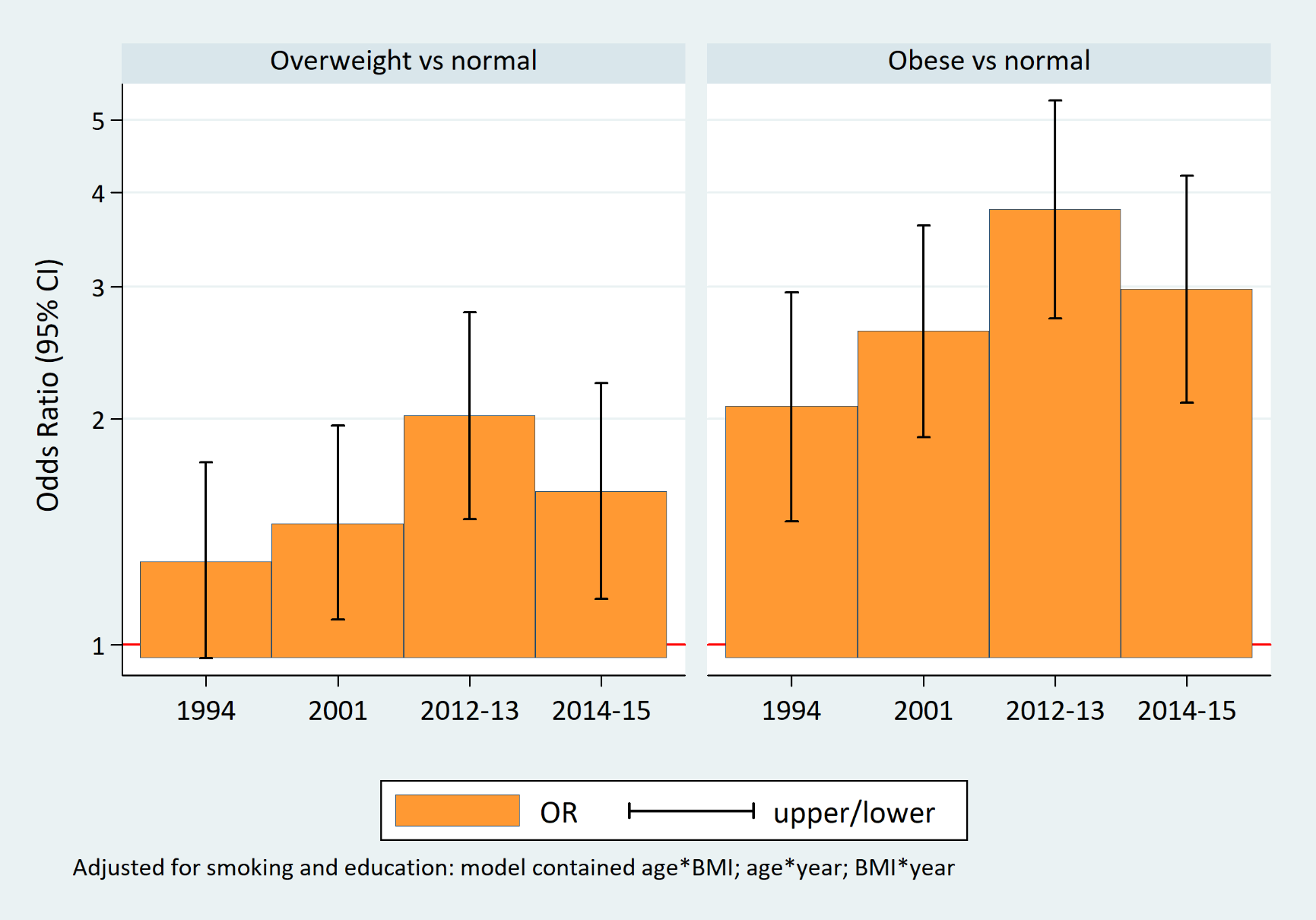 READ
Increased use of CVD medicine use over time was greatest in obese men (BMI-by-year interaction: p=0.036). 

The odds of obese men aged 50-59 years taking 1+ cardiovascular medicine in the last 7d were 2.1 times higher than those for normal weight men of the same age in 1994 (2.08;1.46-2.95). 

The equivalent odds had increased to 3.0 in 2014/15 (2.98; 2.10-4.21).
Strengths and limitations
Strengths
Nationally-representative sample of free-living general population
Trends based on data from 22 years
Methods consistent over time

Limitations
Falling response rates
Limited information on indications, treatment rates
Conclusions
Higher BMI is associated with increased prescribing over the last 20 years regardless of age, reflecting:
secular rises in levels of awareness and of treatment of obesity and other co-morbid conditions, such as hypertension and diabetes,
increased availability of effective secondary prevention medicines (e.g. statins, ACE inhibitors), 
lower thresholds for their use, and 
greater adherence to guidelines for their prescription.
ACKNOWLEDGEMENTS
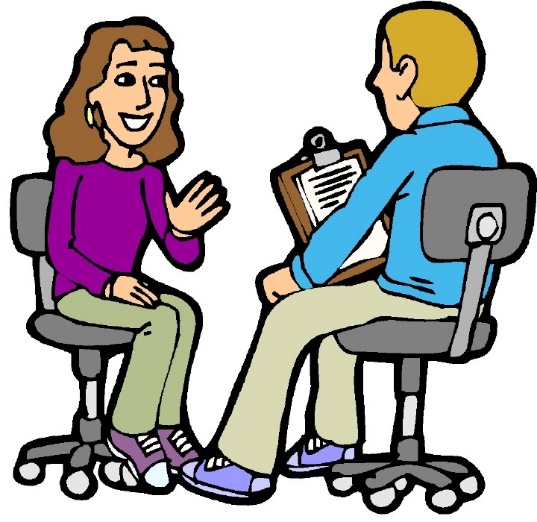 Thanks to:

NatCen staff
Interviewers and nurses for collecting data
Participants giving their time and information
Audience for listening!
s.scholes@ucl.ac.uk & j.mindell@ucl.ac.uk
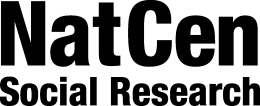